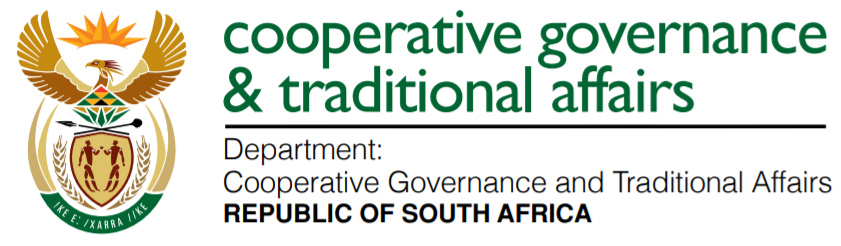 Annual Report 2020/21 for the Municipal Infrastructure Support Agent (MISA)
Briefing to the Portfolio Committee on Cooperative Governance and Traditional Affairs (CoGTA)
Presenter:  Ntandazo Vimba, CEO: MISA
Date: 09 November 2021
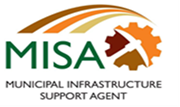 OUTLINE OF THE PRESENTATION
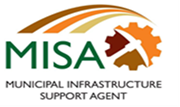 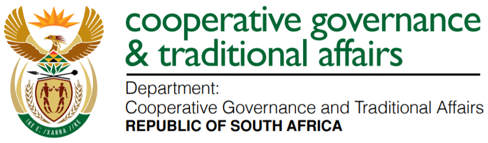 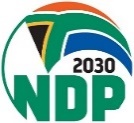 Purpose
The purpose of the presentation is to: 
Brief the Portfolio Committee on Cooperative Governance and Traditional Affairs on the 2020/21 annual report of the Municipal Infrastructure Support Agent (MISA).
Give highlights of financial performance for the agency in the 2020/21 financial year.
Present the audit outcomes in relation to both the annual financial statements and the audit of predetermined objectives (AoPO).
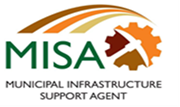 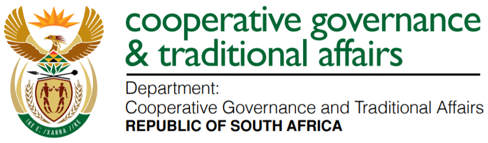 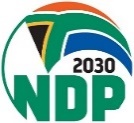 Vision, mission and mandate
Our Vision
 Leaders in Municipal Infrastructure Support.
 
Mission
 To provide integrated municipal infrastructure support services to municipalities through technical expertise and skills development towards the efficient infrastructure delivery systems, processes and procedures.

Mandate
To render Technical Advice and Support to municipalities towards the optimisation of municipal infrastructure provision.
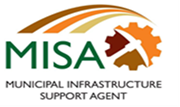 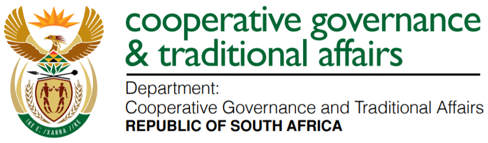 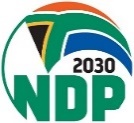 KEY FUNCTIONS OF MISA
Supporting municipalities to conduct effective infrastructure planning to achieve sustainable service delivery;
 Supporting and assisting municipalities with the implementation of infrastructure projects as determined by the municipal integrated development plans (IDPs);
 Supporting and assisting municipalities with the operation and maintenance of municipal infrastructure;
 Building the capacity of municipalities to undertake effective planning, delivery, operations and management of municipal infrastructure; and 
 Performing any function that may be deemed ancillary to those listed above
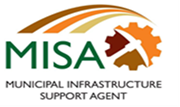 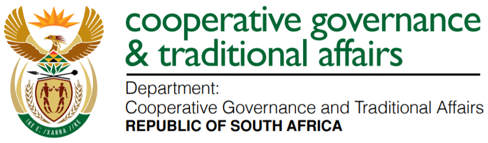 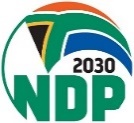 Summary of Performance against Planned Targets
MISA achieved performance targets for 25 of the 31 output indicators in the annual performance plan (APP) for 2020/21.
This overall achievement of 81% for 2020/21 performance reflects an improvement in comparison to the achievement of 79% in the previous financial year.
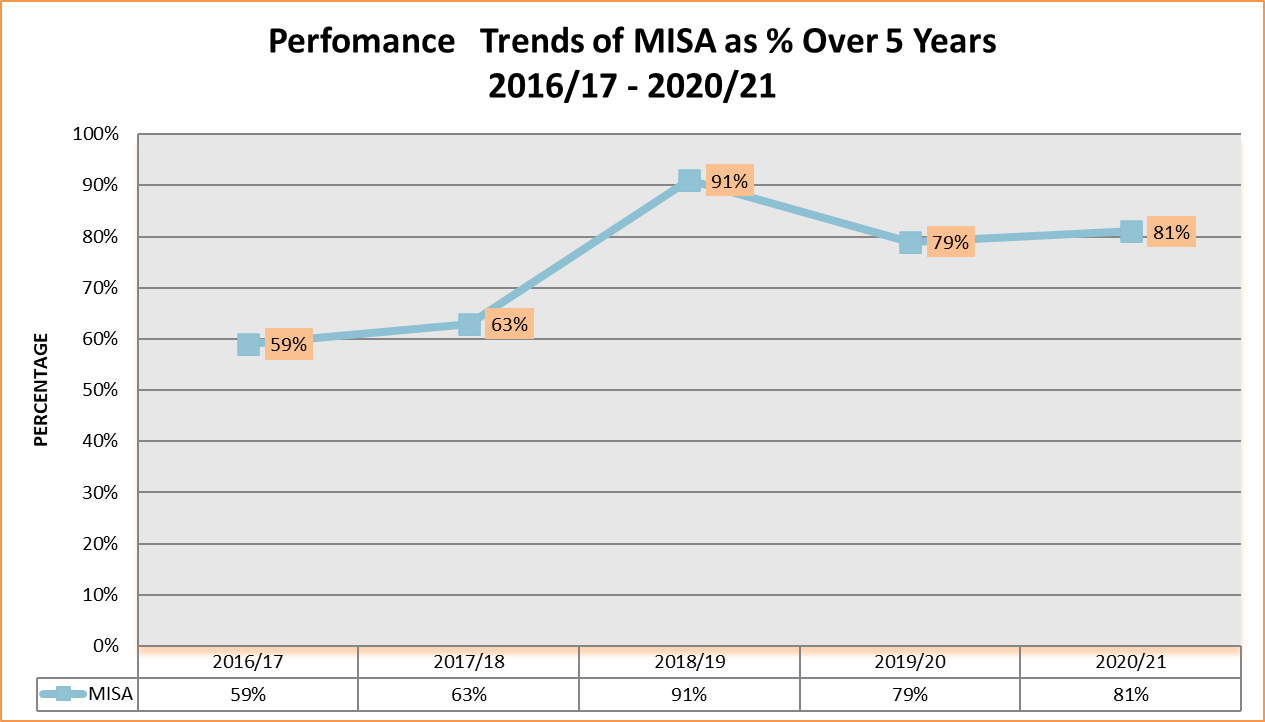 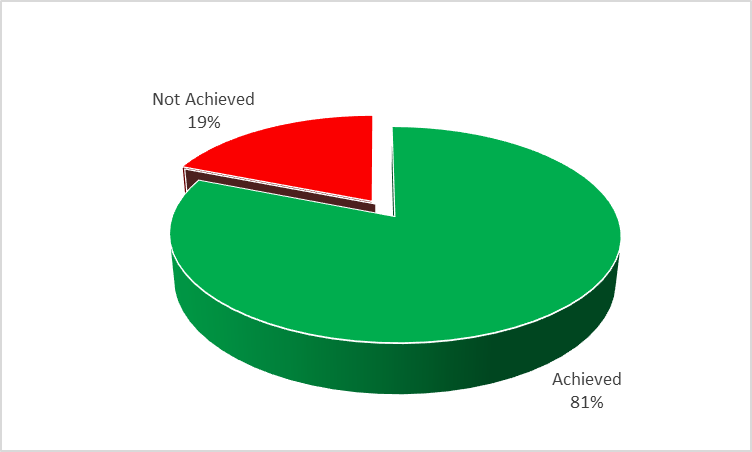 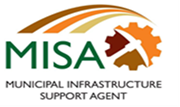 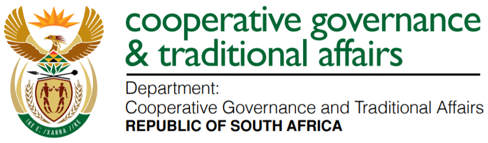 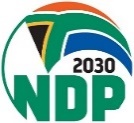 PROGRAMME 1: ADMINISTRATION
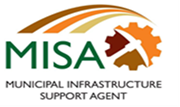 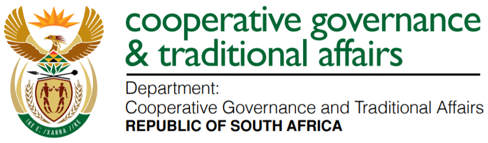 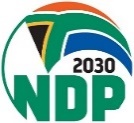 PROGRAMME 2: TECHNICAL SUPPORT SERVICES
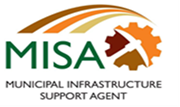 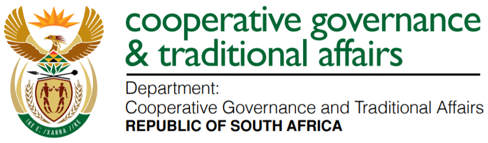 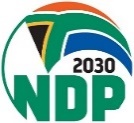 PROGRAMME 2: TECHNICAL SUPPORT SERVICES
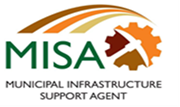 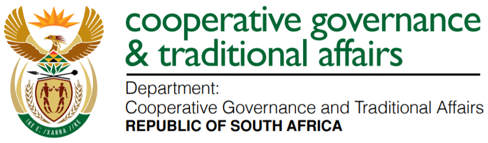 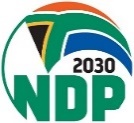 PROGRAMME 2: TECHNICAL SUPPORT SERVICES
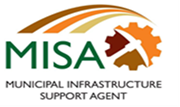 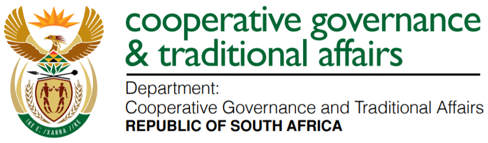 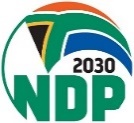 PROGRAMME 2: TECHNICAL SUPPORT SERVICES
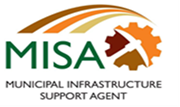 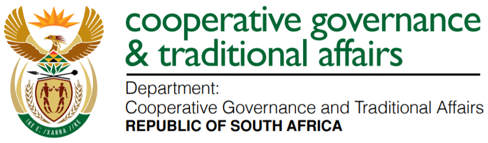 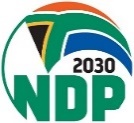 Programme 3: infrastructure delivery management support
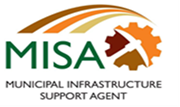 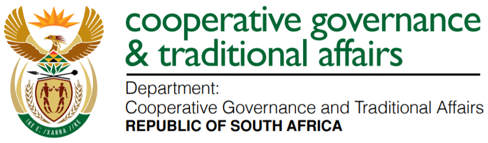 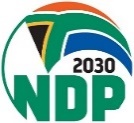 Programme 3: infrastructure delivery management support
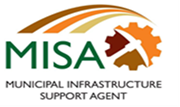 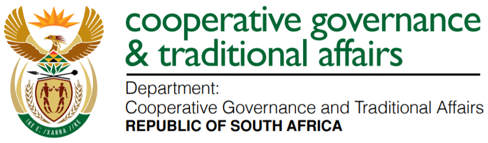 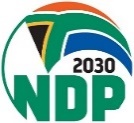 INSTITUTIONAL RESPONSE TO COVID-19
R109 million (MISA – R48m; DBSA – R41m and KZN Cogta – R20m) spend in the 2020/21 FY towards Covid-19 interventions in 7 provinces – EC, FS, KZN,LP, MP, NC &  NW. 
 These interventions included amongst others:
 Drilling of boreholes; Purchasing of water tanks; Construction of pump houses; Equipping boreholes with solar power; Refurbishment of existing boreholes; Water Reticulation and upgrading of Wastewater Treatment Works
 Impact of COVID-19 interventions for 2020/21 FY:
 Over 52 000 households benefitted with portable water, across 6 districts and 14 local municipalities 
 Our 2021/22 FY Covid-19 interventions:
 The continuation of the drilling and equipping of boreholes in a number of provinces
 Completion of the Emondlo Wastewater Treatment Works in KZN – 4 900 households  expected to benefit.
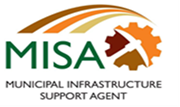 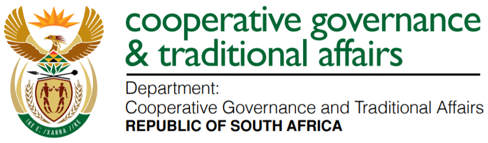 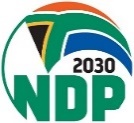 FINANCIAL POSITION AS AT 31 MARCH 2021
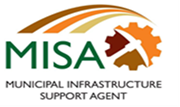 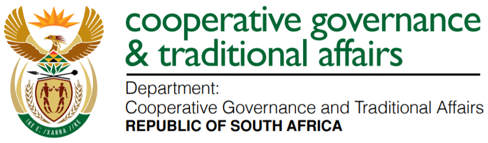 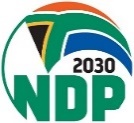 FINANCIAL PERFORMANCE AS AT 31 MARCH 2021
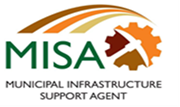 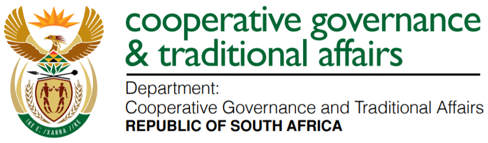 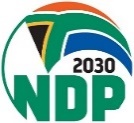 BUDGET VARIANCE REPORT PER COST ITEM AS AT 31 MARCH 2021
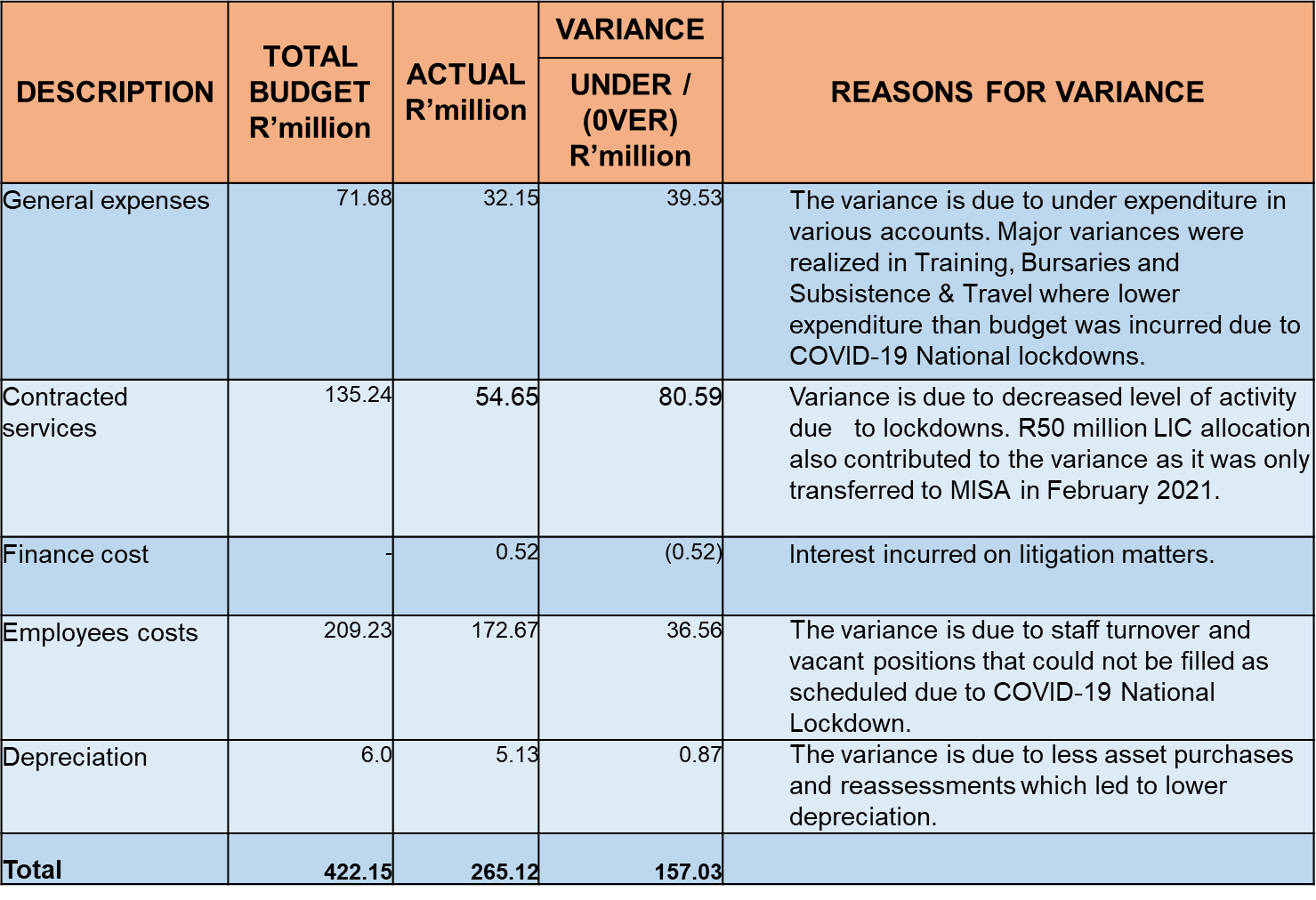 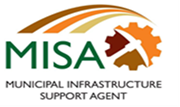 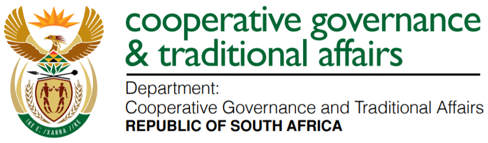 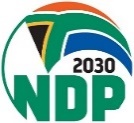 CASH FLOW /BANK RECON AS AT 31 MARCH 2021
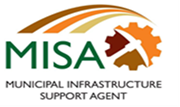 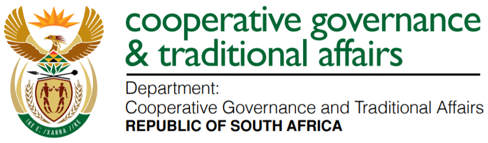 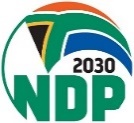 FRUITLESS AND WASTEFUL EXPENDITURE AS AT 31 MARCH 2021
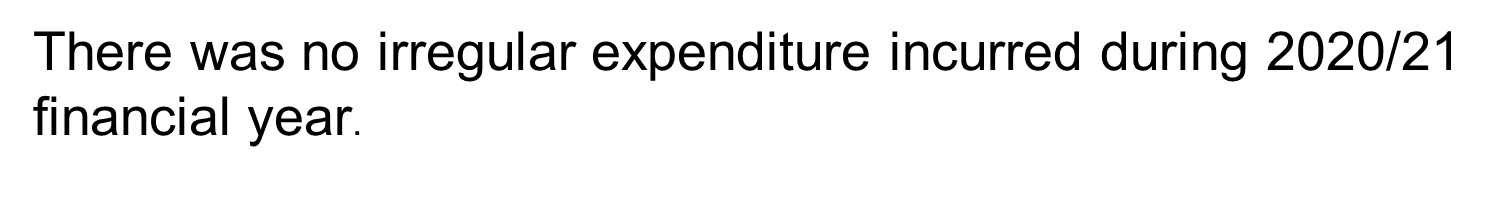 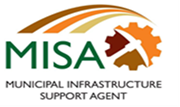 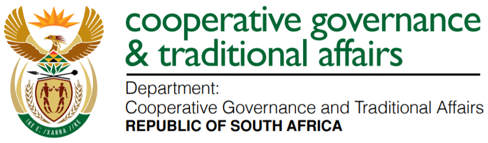 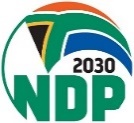 PAYMENTS OVER 30 DAYS VS PAYMENTS UNDER 30 DAYS NUMBER OF PAYMENTS 31 MARCH 2020
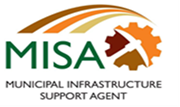 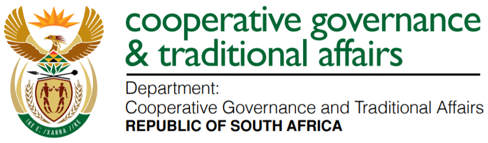 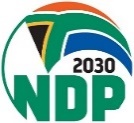 Three-Year Audit Outcomes Trend
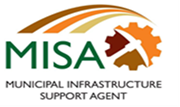 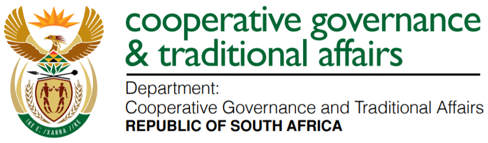 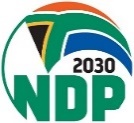 Progress on 2019/20 Audit  Findings
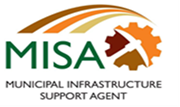 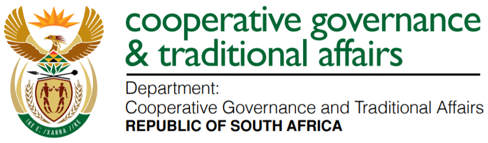 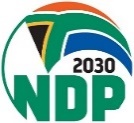 SUMMARY OF AGSA FINDINGS 2020/2021
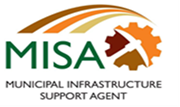 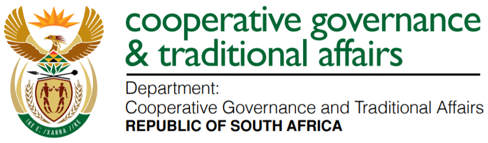 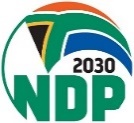 HRM PROGRESS
Approved staff establishment 221, total of 171 were filled and 50 vacant posts as at end of the FY
 Appointments of professionals (engineers) = 82% (69 out of 84 posts); and
  SMS appointments = 92% (33 out of 36 posts). 
  Employment Equity Targets
 People with disabilities = 1% achievement against the target of 2% 
  Woman at SMS level = 50% achievement against the target of 50% 
 	Vacancy rate at end of the 2020/21 financial year = 23%, compared to 24% at the end of the 	2019/20 financial year.
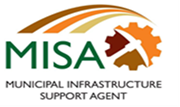 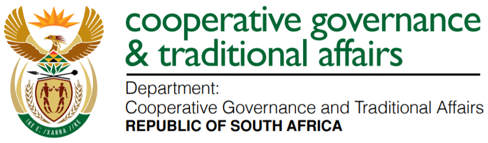 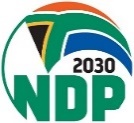 RECOMMENDATIONS
For the Committee to note: 
MISA overall achievement of 81% for the 2020/21 FY. 
That the agency received an Unqualified Audit Opinion without material findings (Clean Audit) for a third consecutive year. 
MISA institutional response to the COVID-19 pandemic. 
Deficiencies identified by the AGSA is addressed by Management through the implementation of remedial actions in the Post Audit Action Plan (PAAP). 
HRM progress towards staff capacity
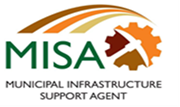 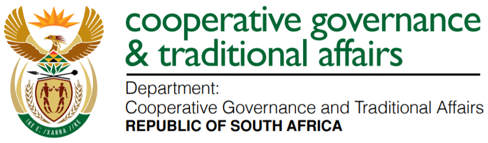 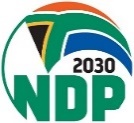 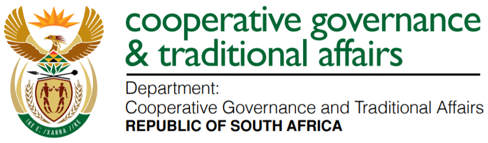